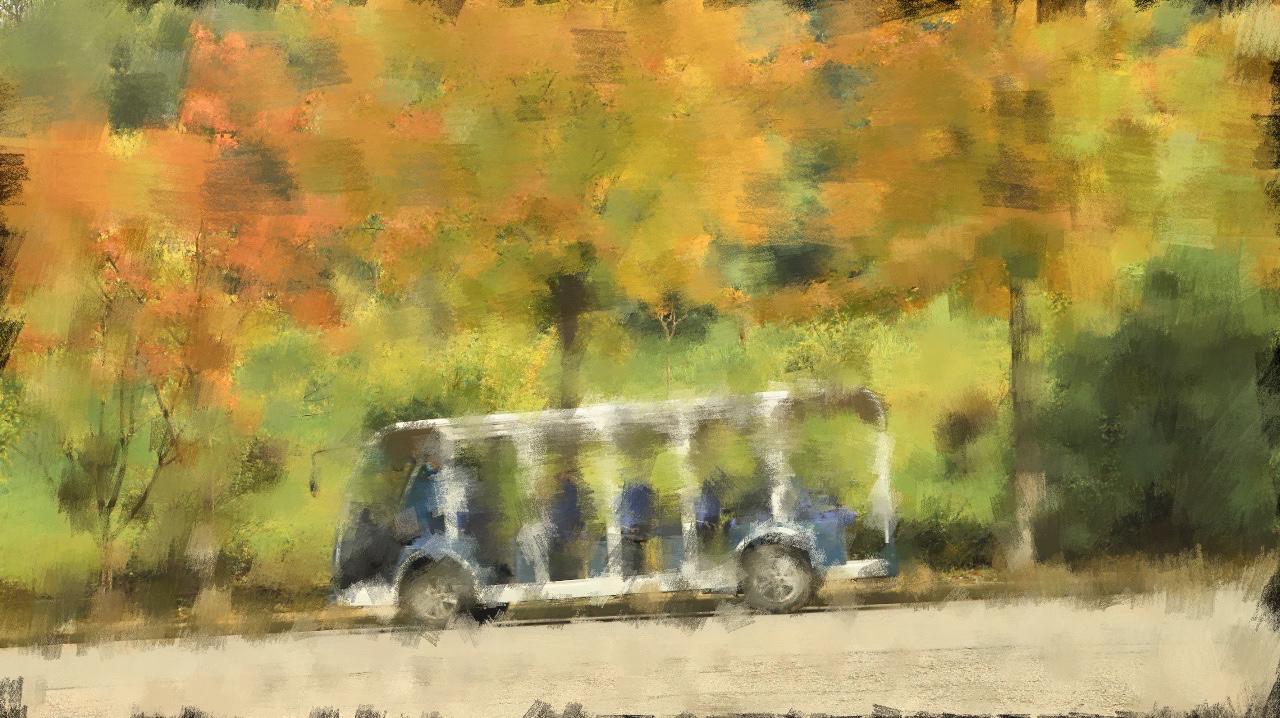 南审秋色
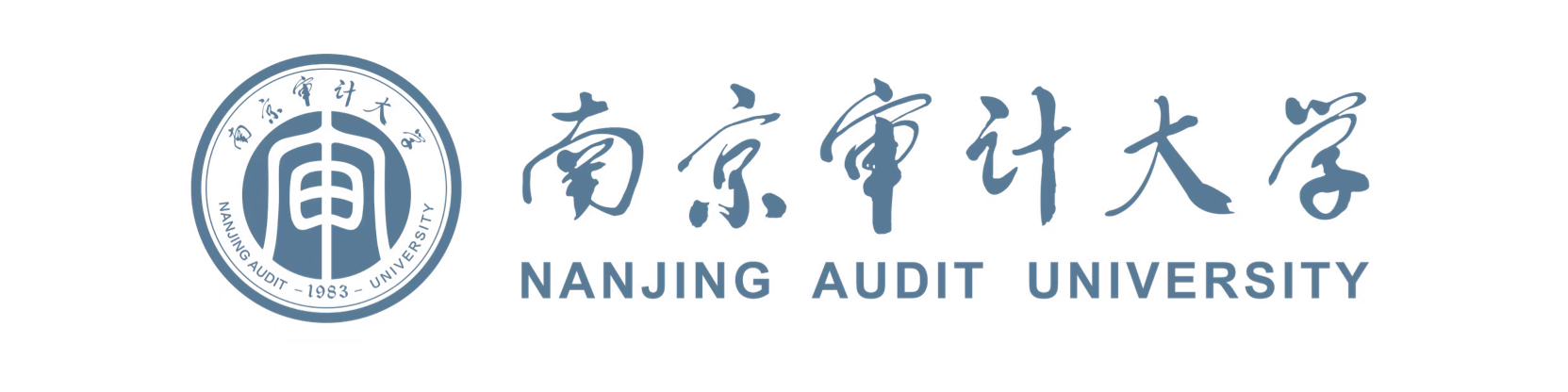 答辩人：XXX 
指导老师：XXX
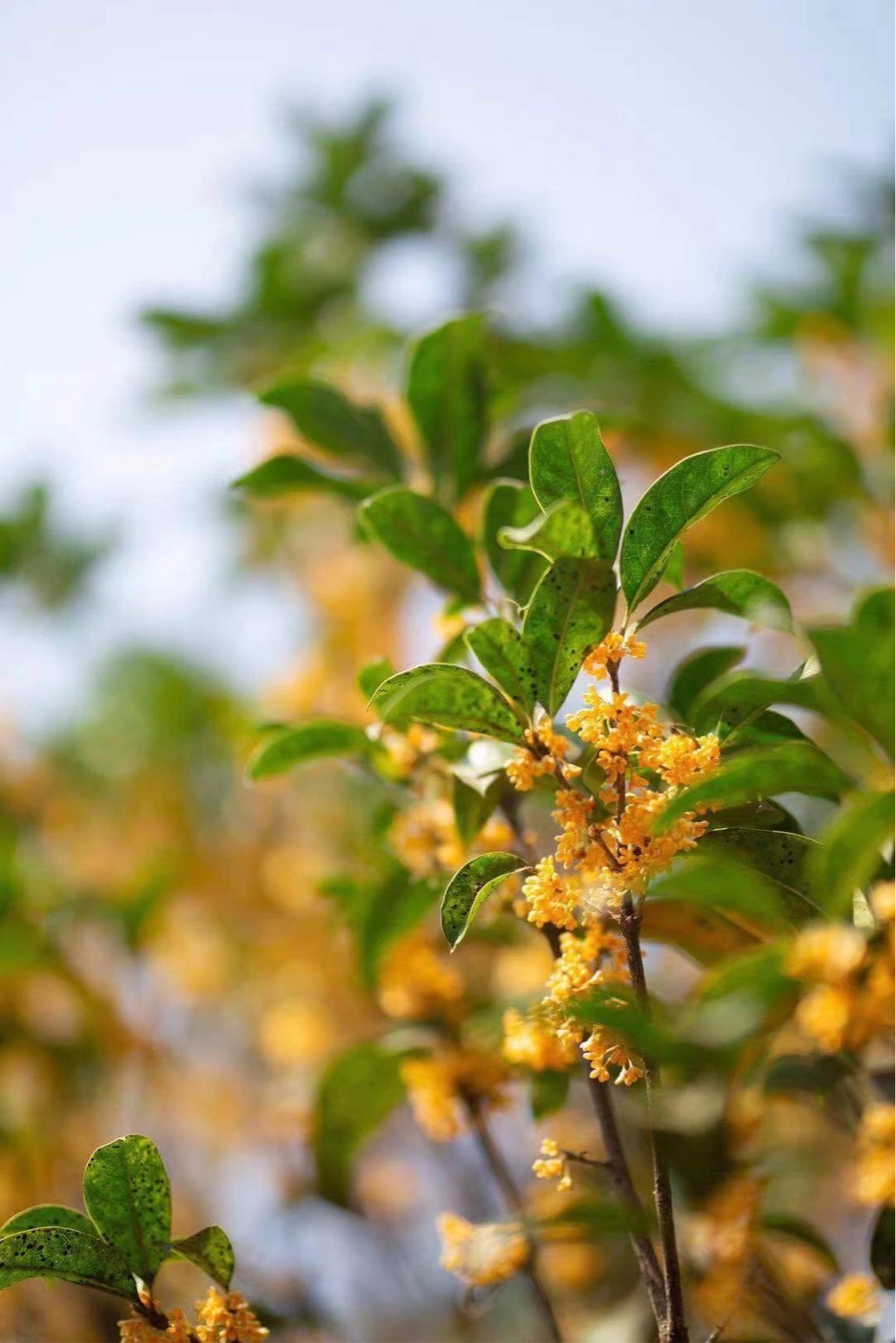 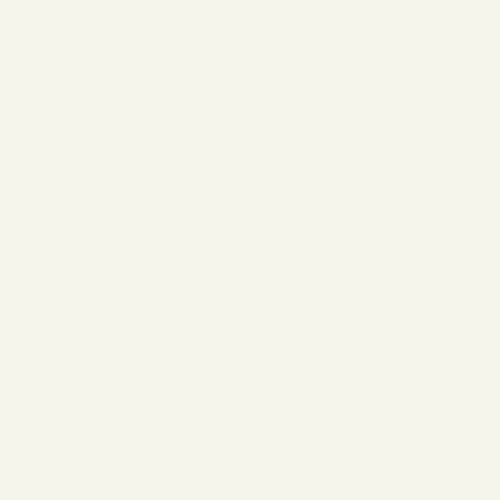 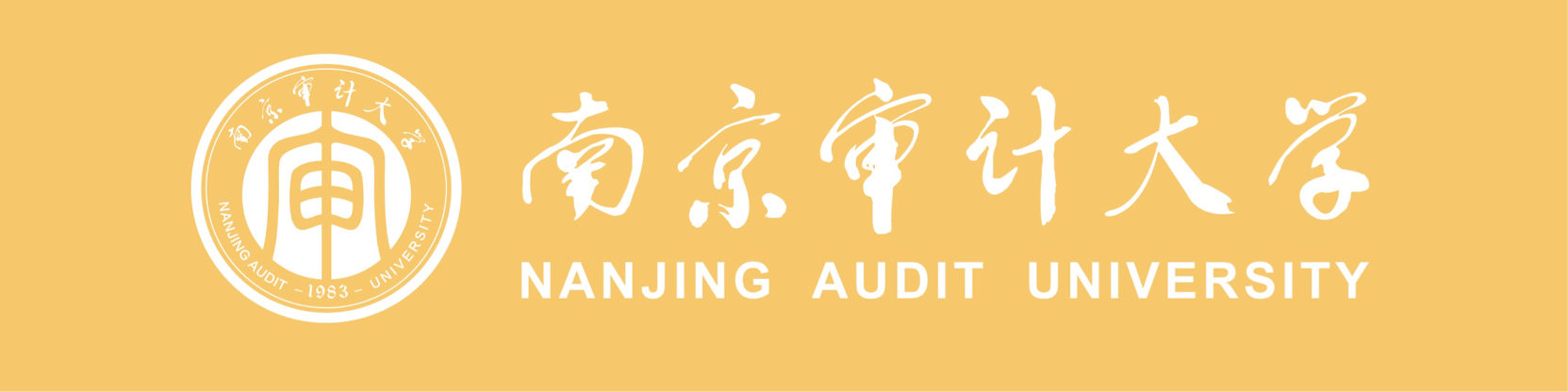 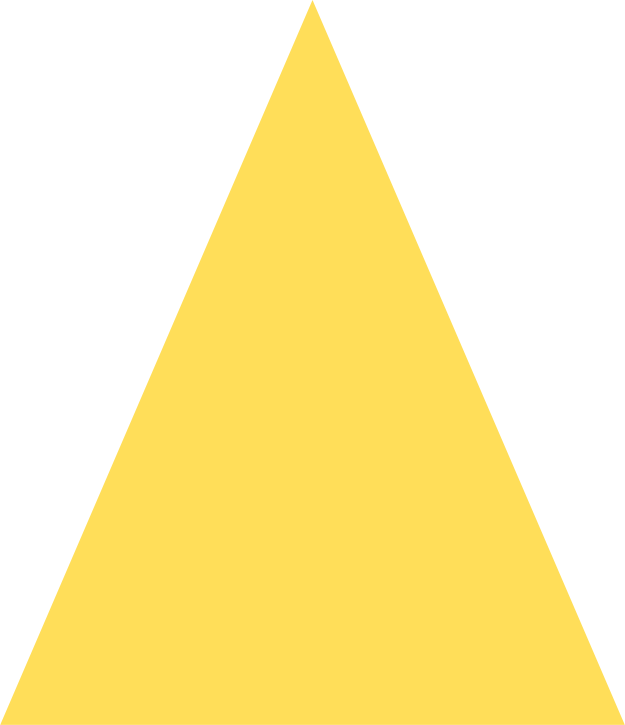 目录
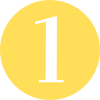 小标题
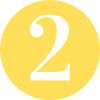 小标题
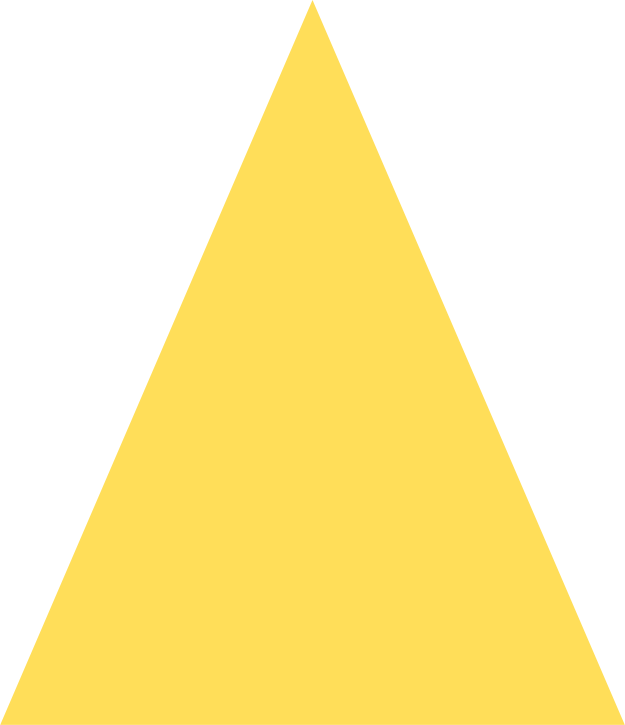 1
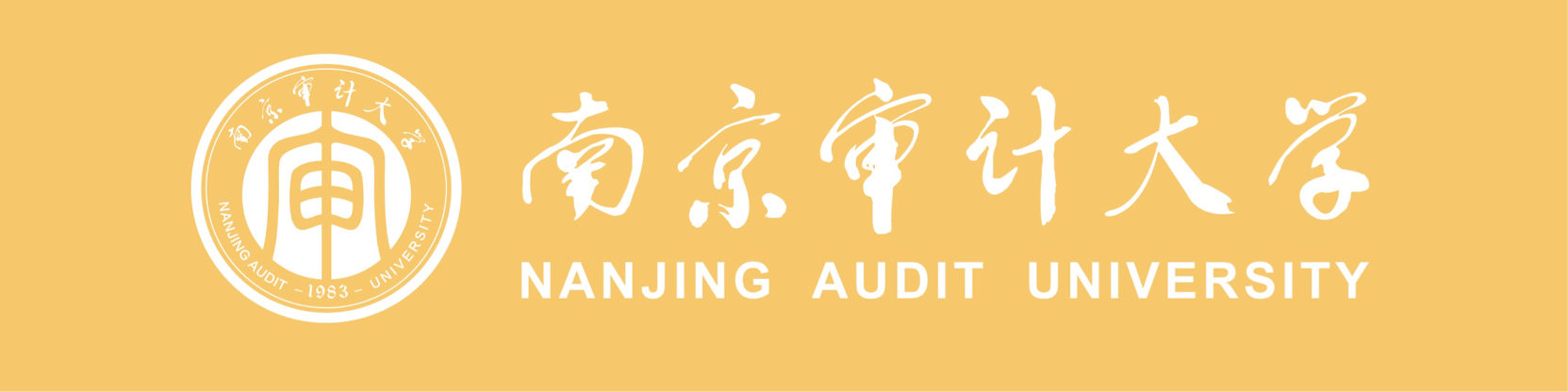 Part.
输入内容
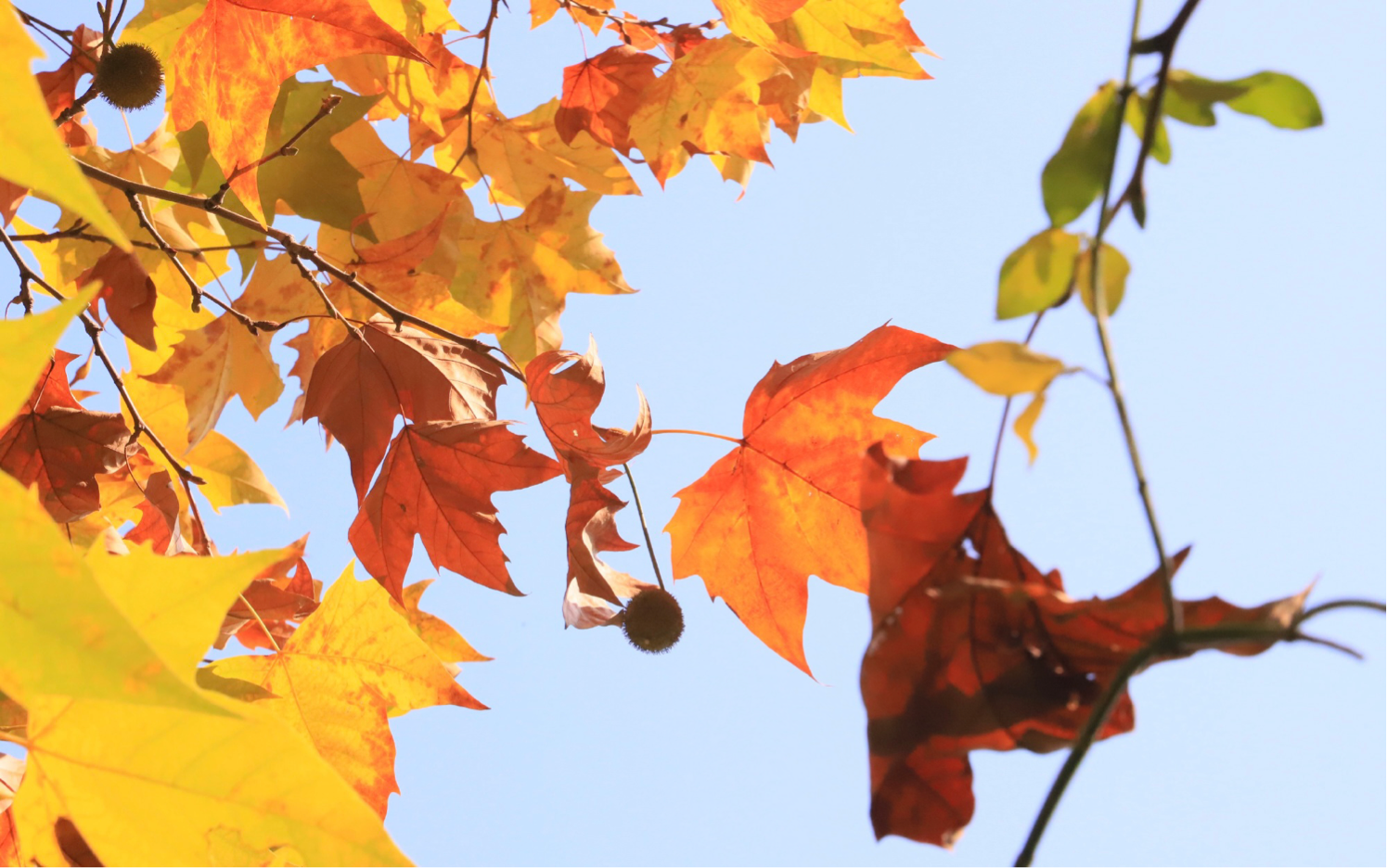 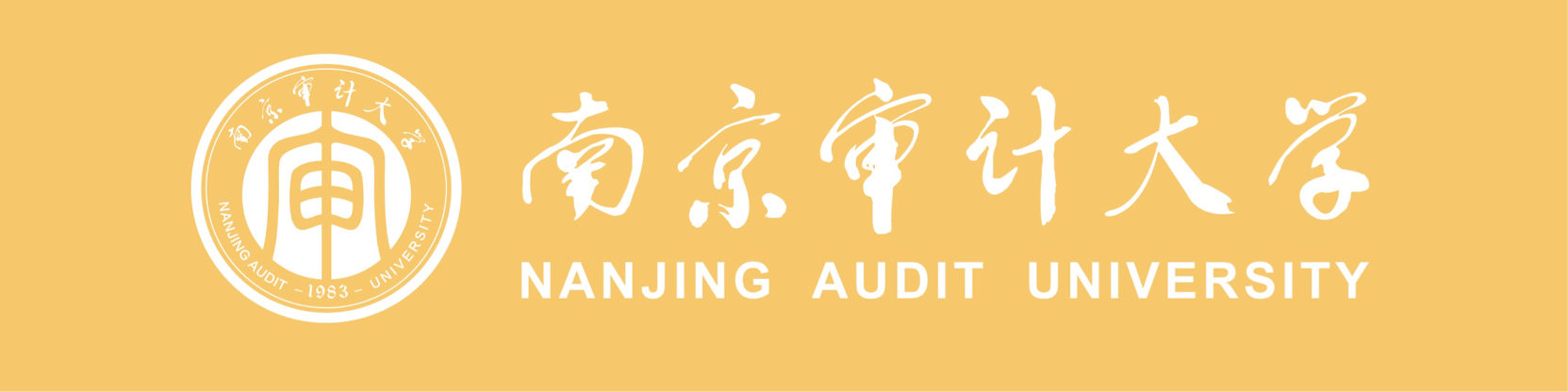 输入内容
输入内容
输入内容
输入内容
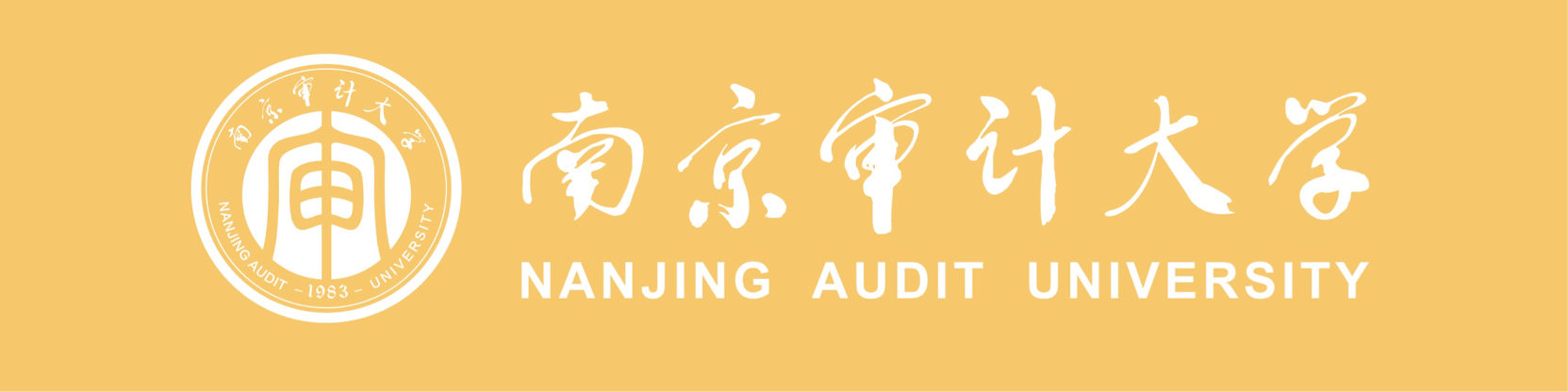 输入内容
输入内容
输入内容
输入内容
…
输入内容
输入内容
…
S
W
O
T
输入内容
输入内容
输入内容
输入内容
…
输入内容
输入内容
…
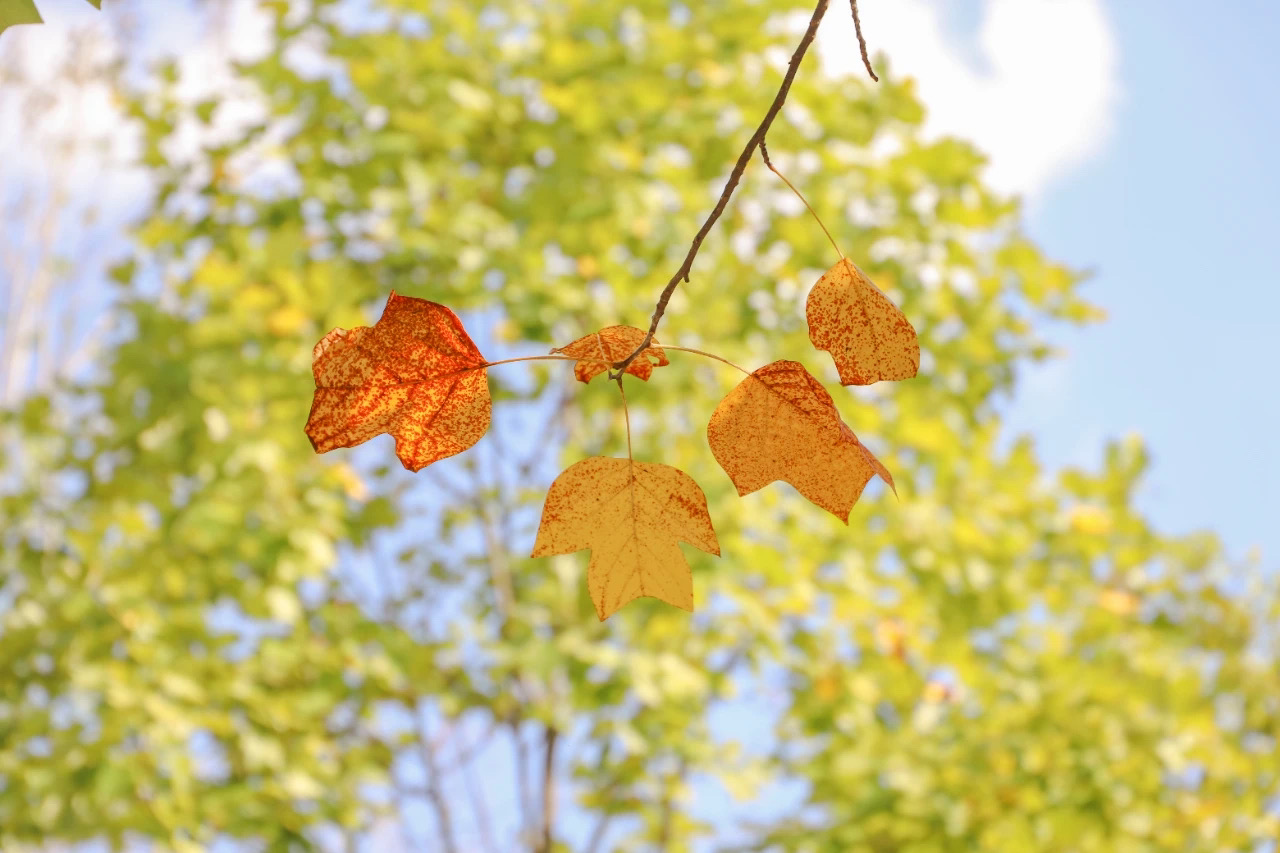 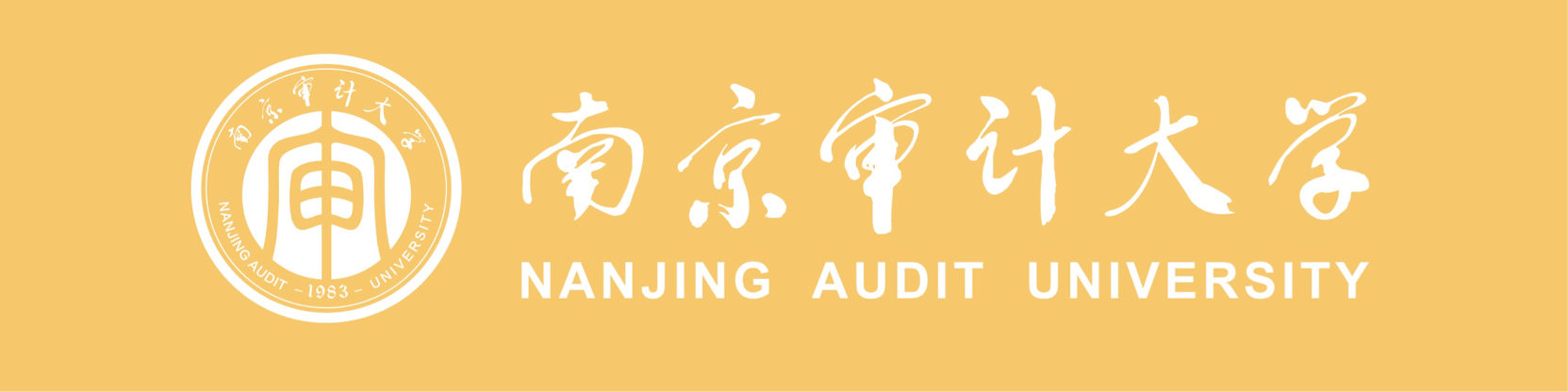 输入内容
输入内容
输入内容
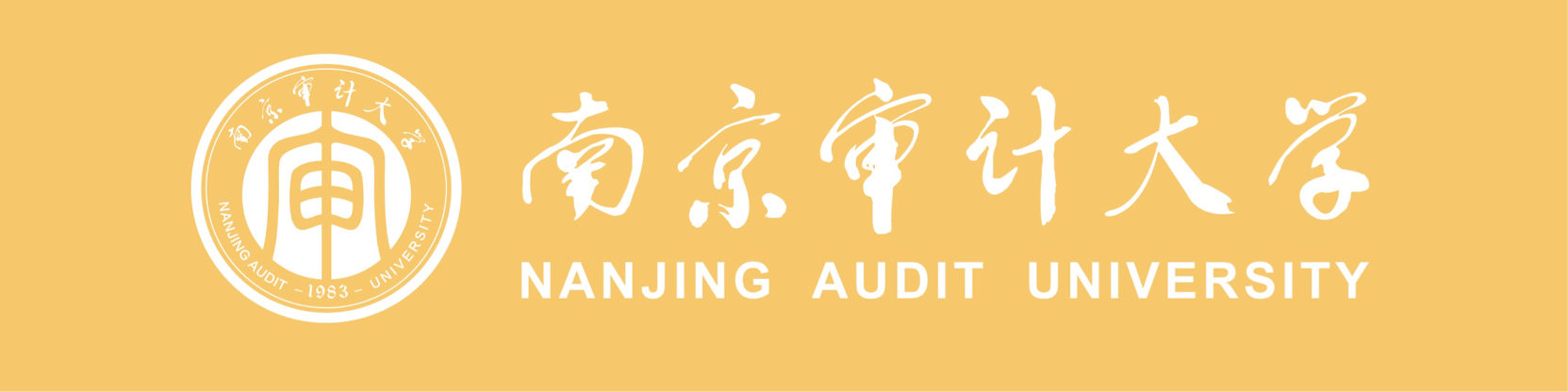 01.输入内容
02.输入内容
1789
输入内容
……
输入内容
……
698
784
1099
输入内容
输入内容
……
……
输入内容
输入内容
输入内容
输入内容
……
……
输入内容
……
……
输入内容
……
……
2
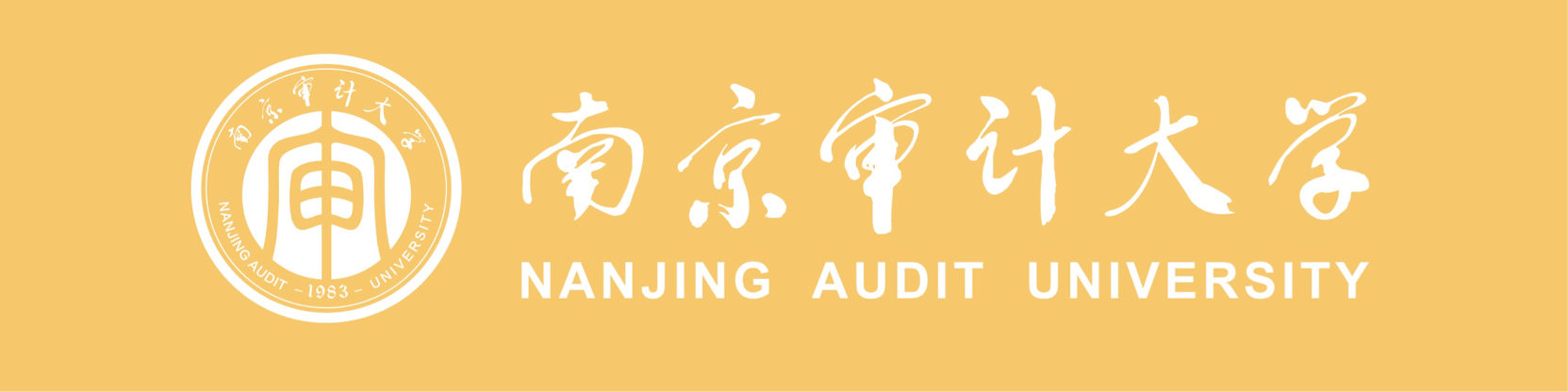 Part.
输入内容
输入内容
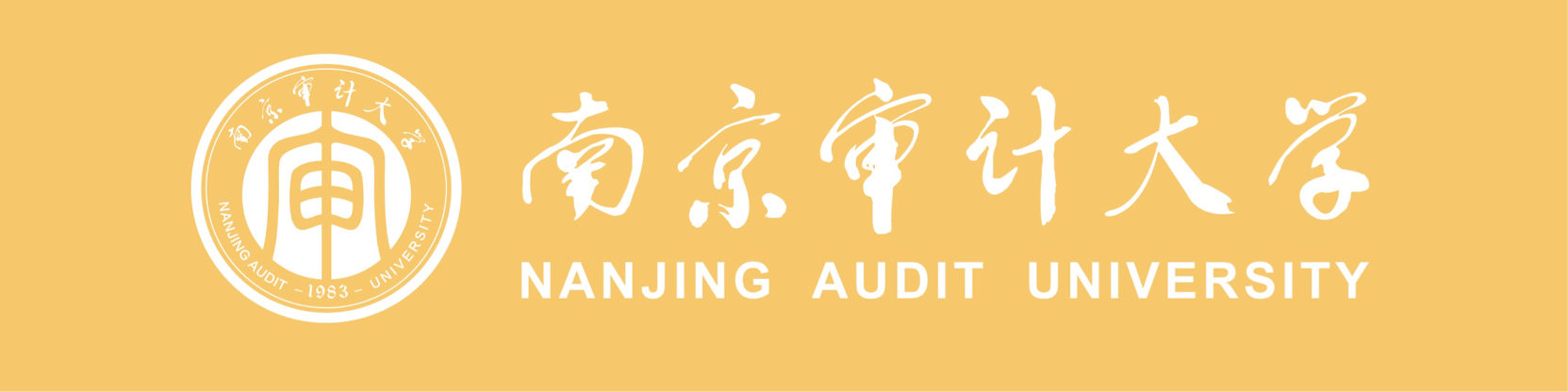 2015
2016
2017
2018
2019
输入内容
输入内容
输入内容
输入内容
输入内容
输入内容
… …
输入内容
… …
输入内容
… …
输入内容
… …
输入内容
… …
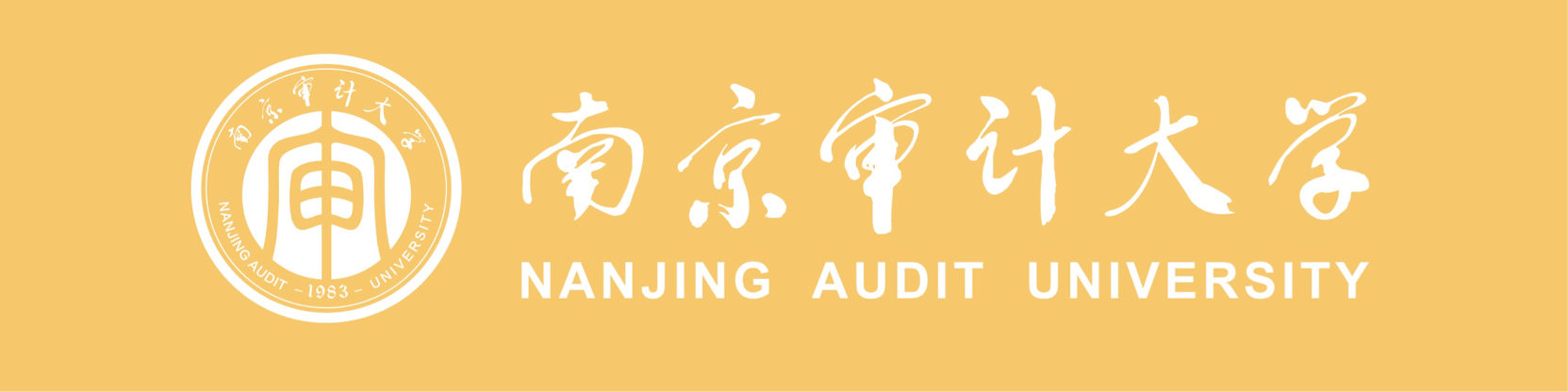 输入内容
输入内容
输入内容
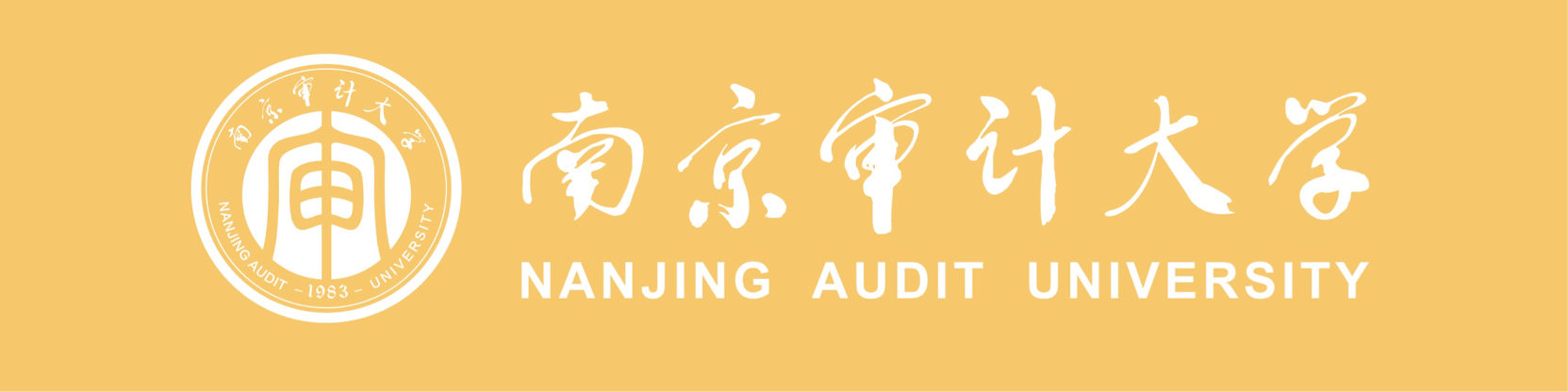 A
B
C
D
输入内容
输入内容
输入内容
输入内容
输入内容
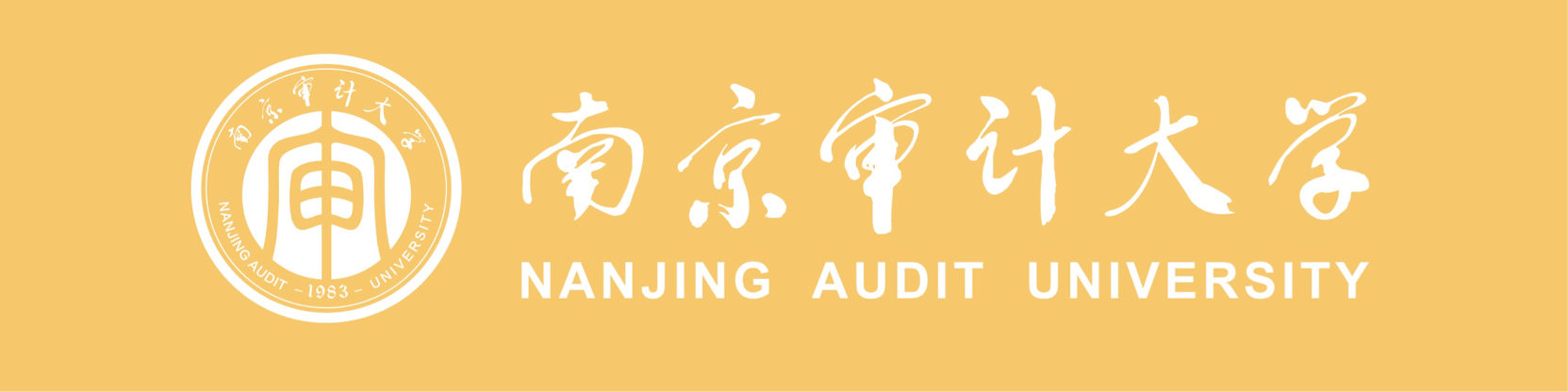 输入内容
输入内容
输入内容
输入内容
4
2
5
1
输入内容
3
输入内容
输入内容
输入内容
输入内容
输入内容
．
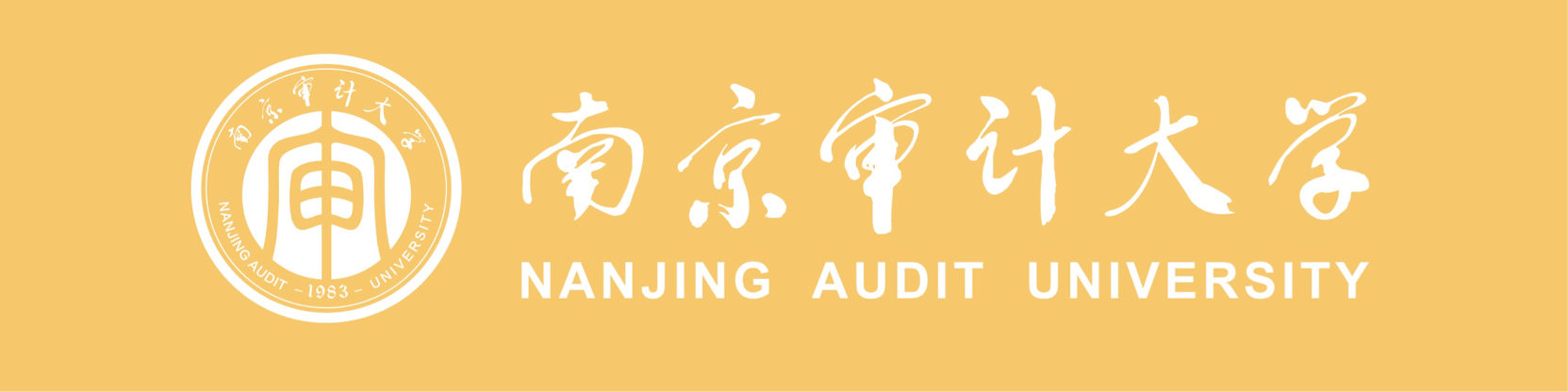 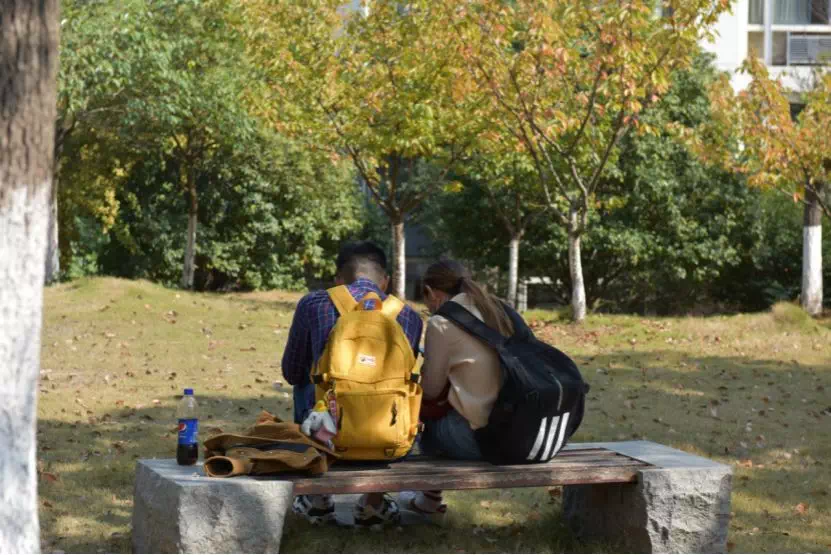 感谢各位观看！